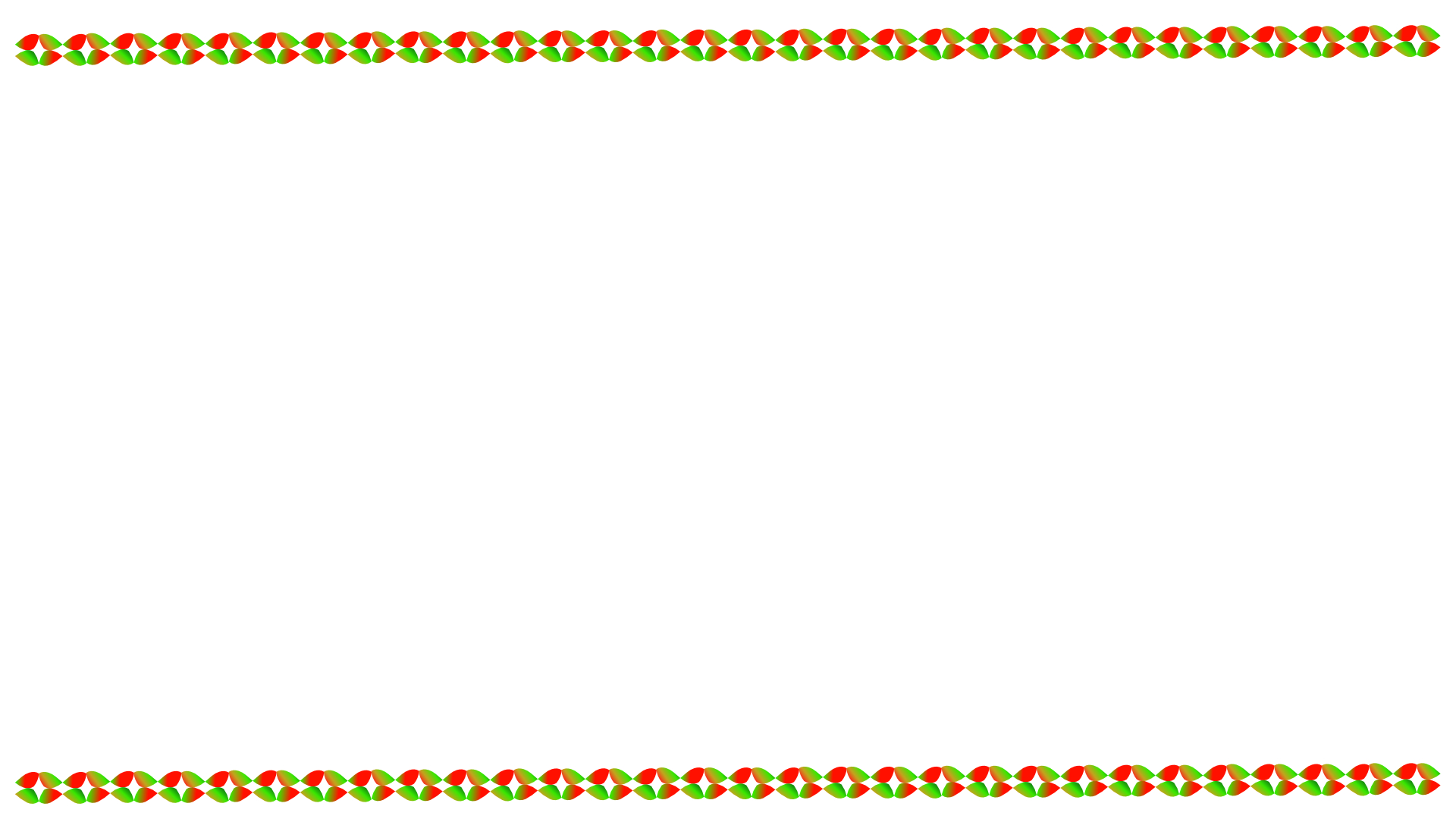 ПРИМЕР РЕШЕНИЯ ПРИКЛАДНЫХ ЗАДАЧ, ПО ДОБЫЧИ ВЫСОКОВЯЗКОЙ НЕФТИ В ПУСТЫННЫХ РЕГИОНАХ ЗАПАДНОГО КАЗАХСТАНА
А.Ф. ШАГЕЕВ, С.А. ДОЛГИХ, 
К.Р. КАСАБУЛАТОВА, В.А. КОТЕЛЬНИКОВА
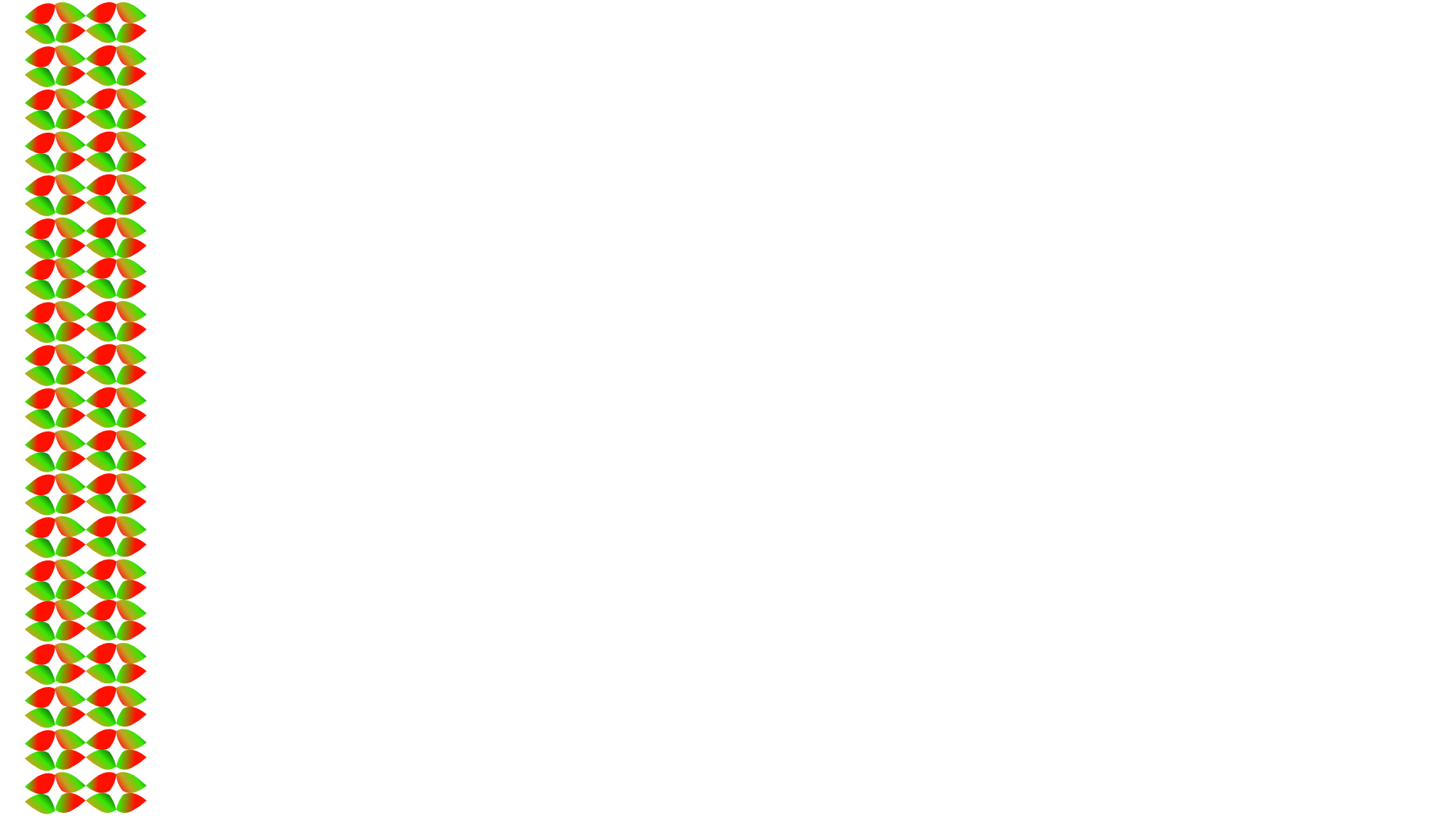 МЕСТОРОЖДЕНИЕ
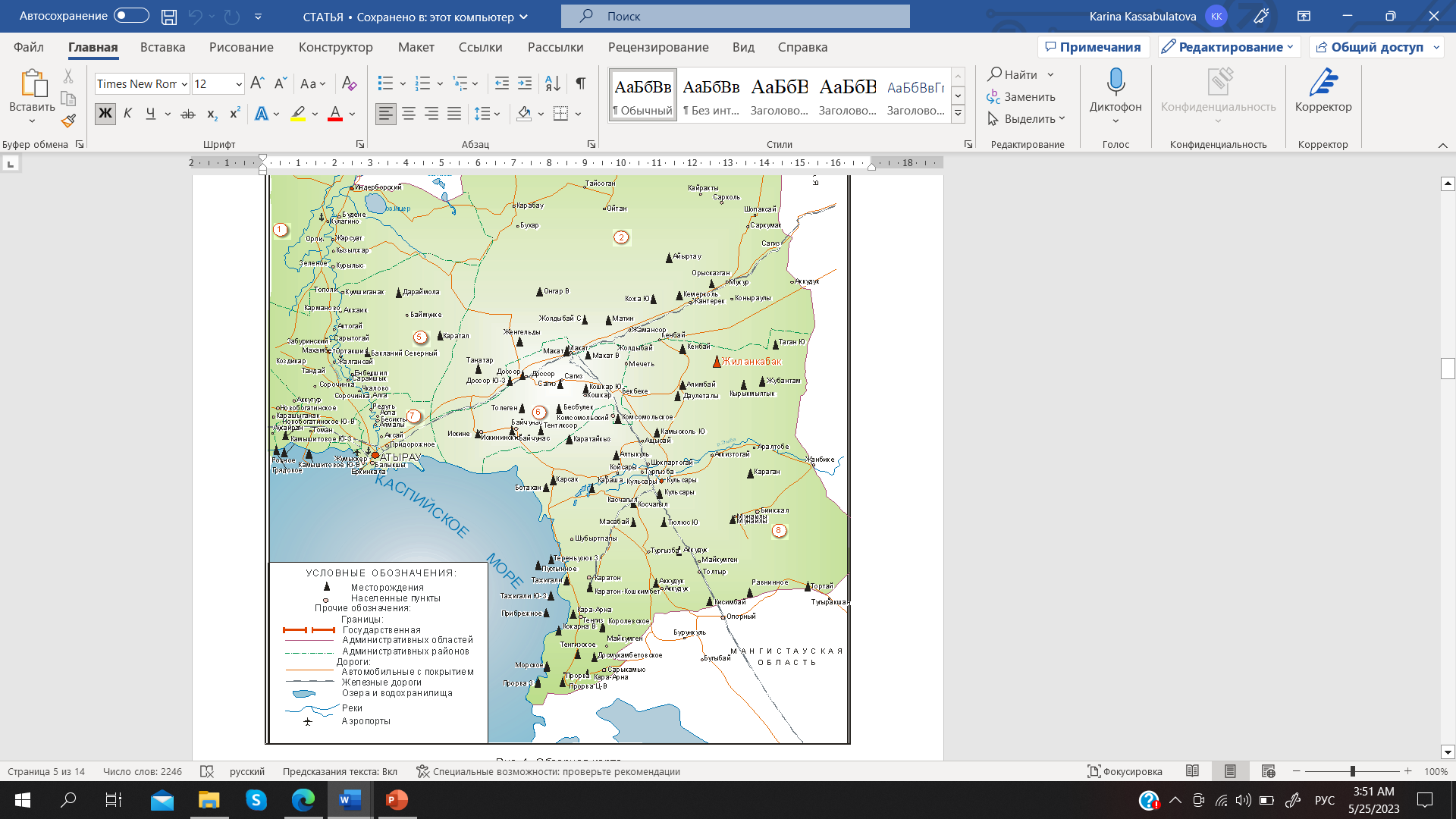 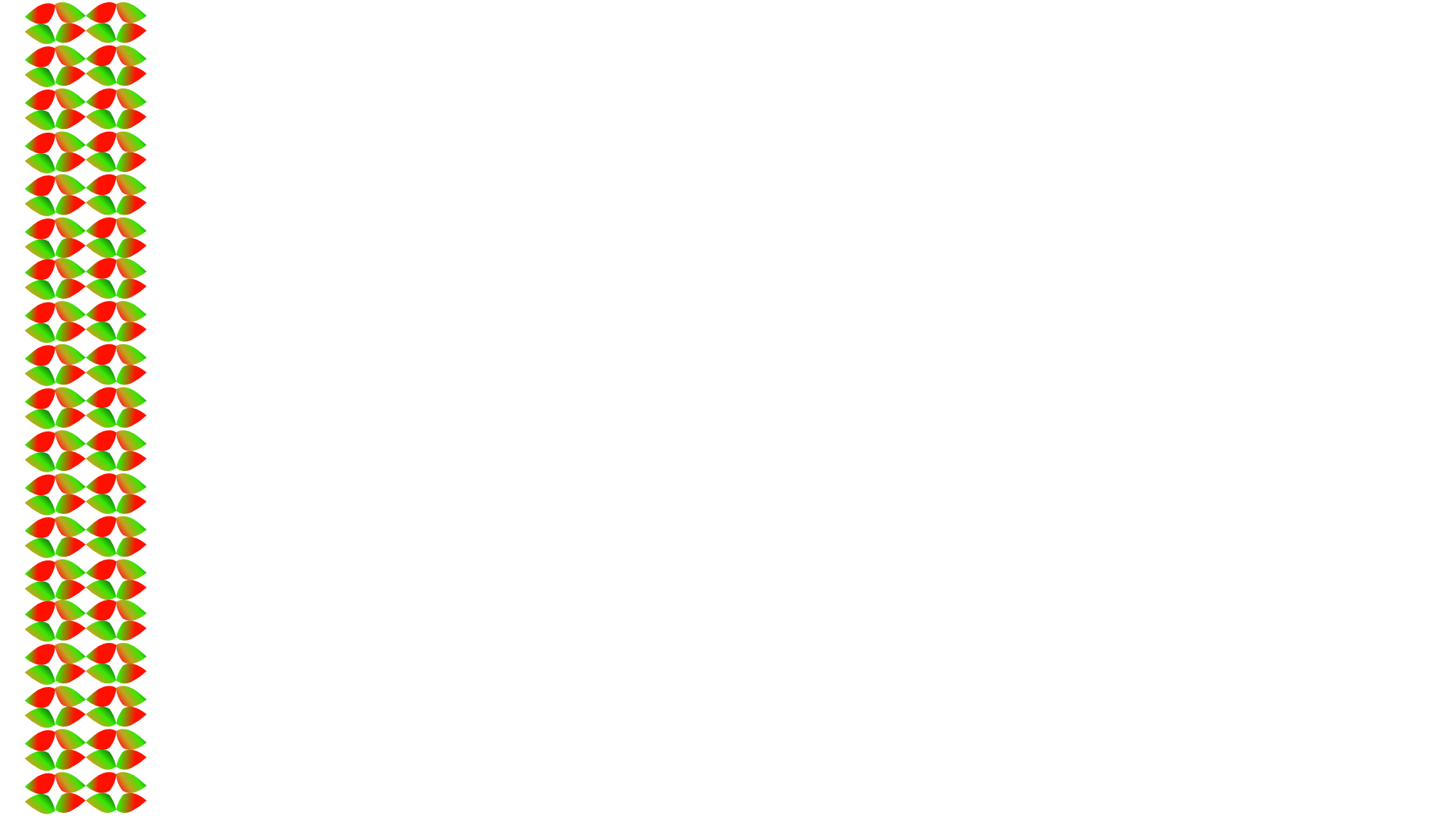 ТТН УСТРОЙСТВО
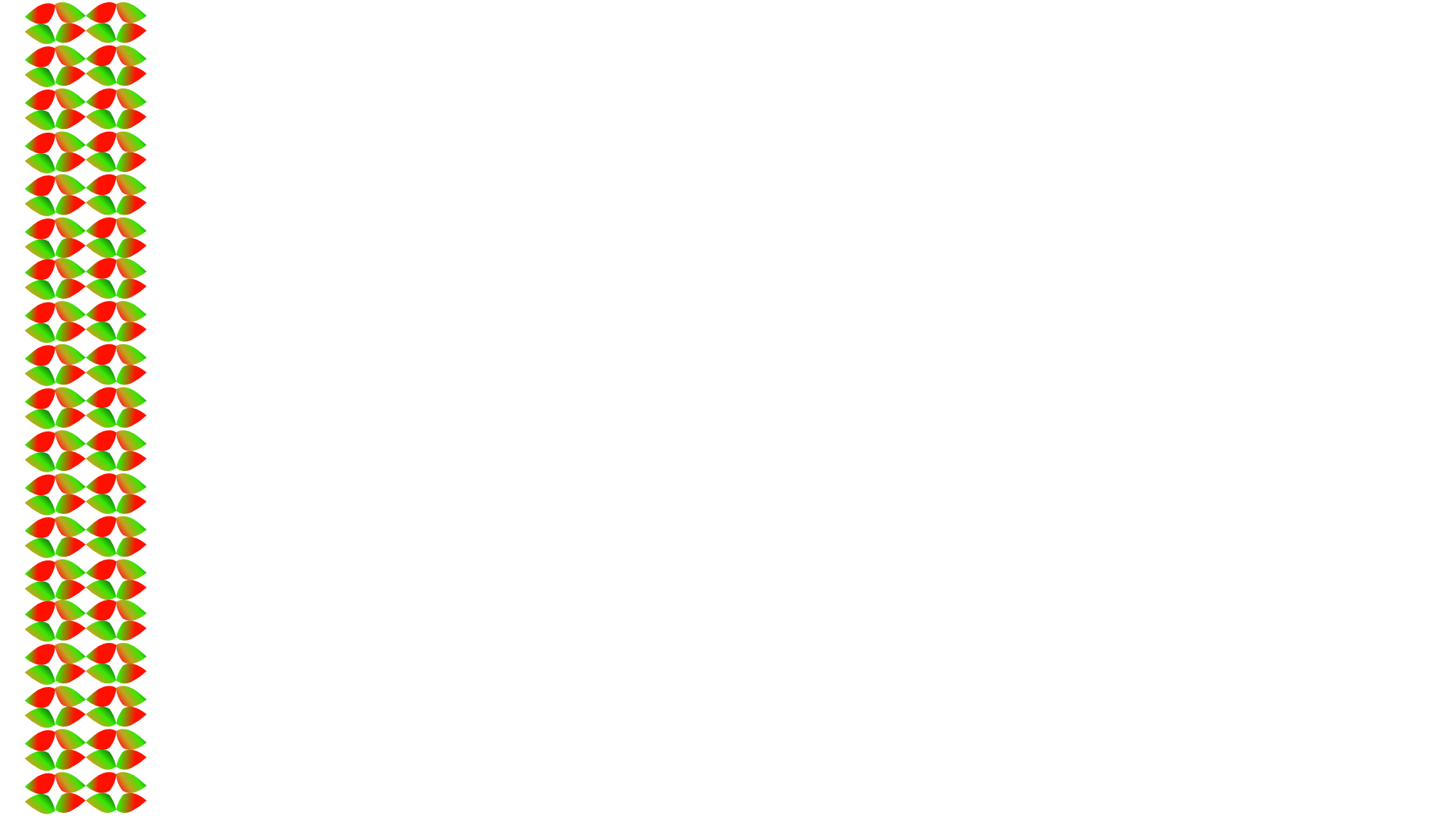 ТТН УСТРОЙСТВО
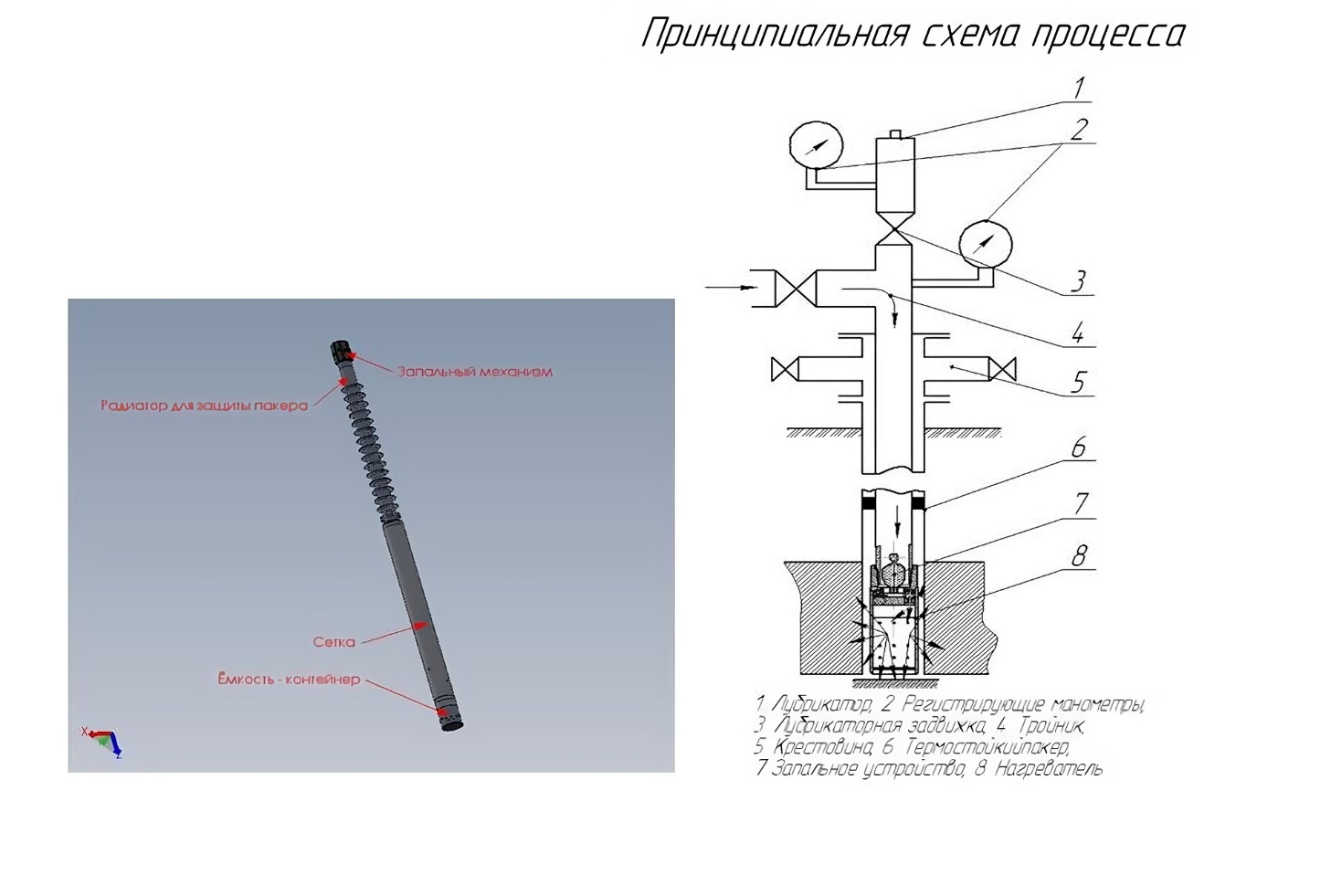 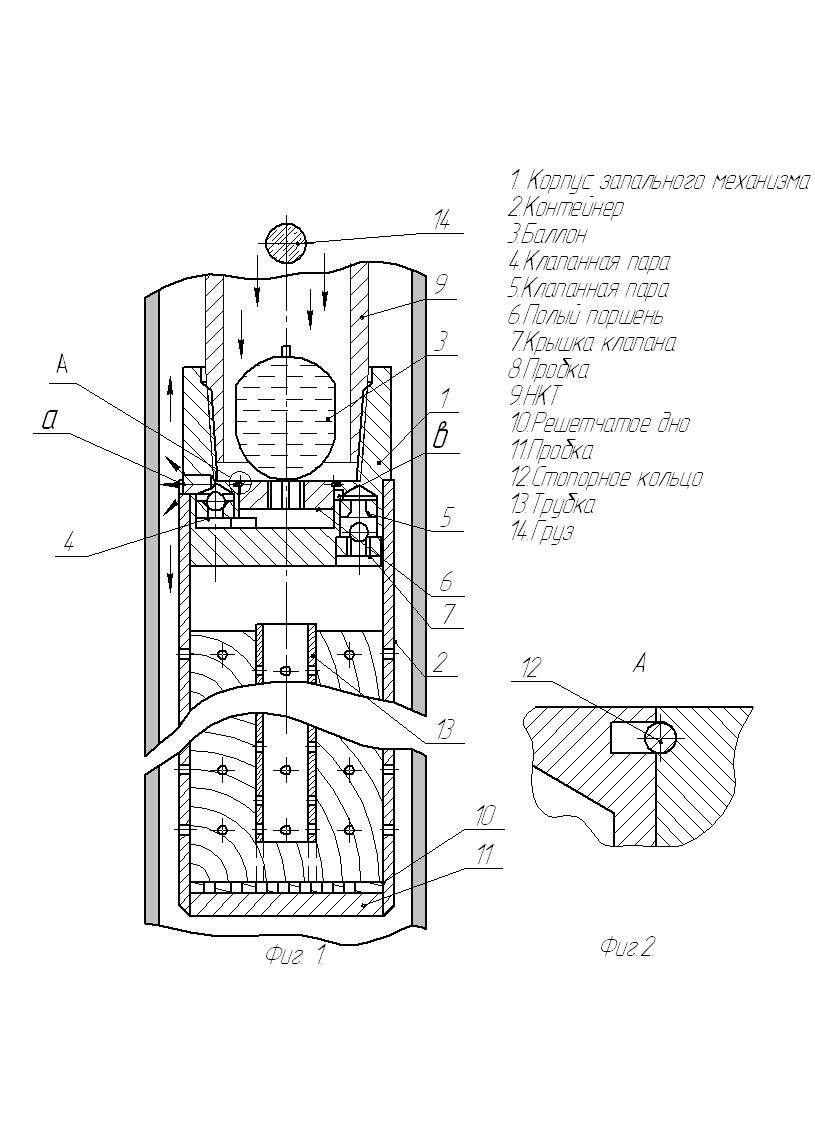 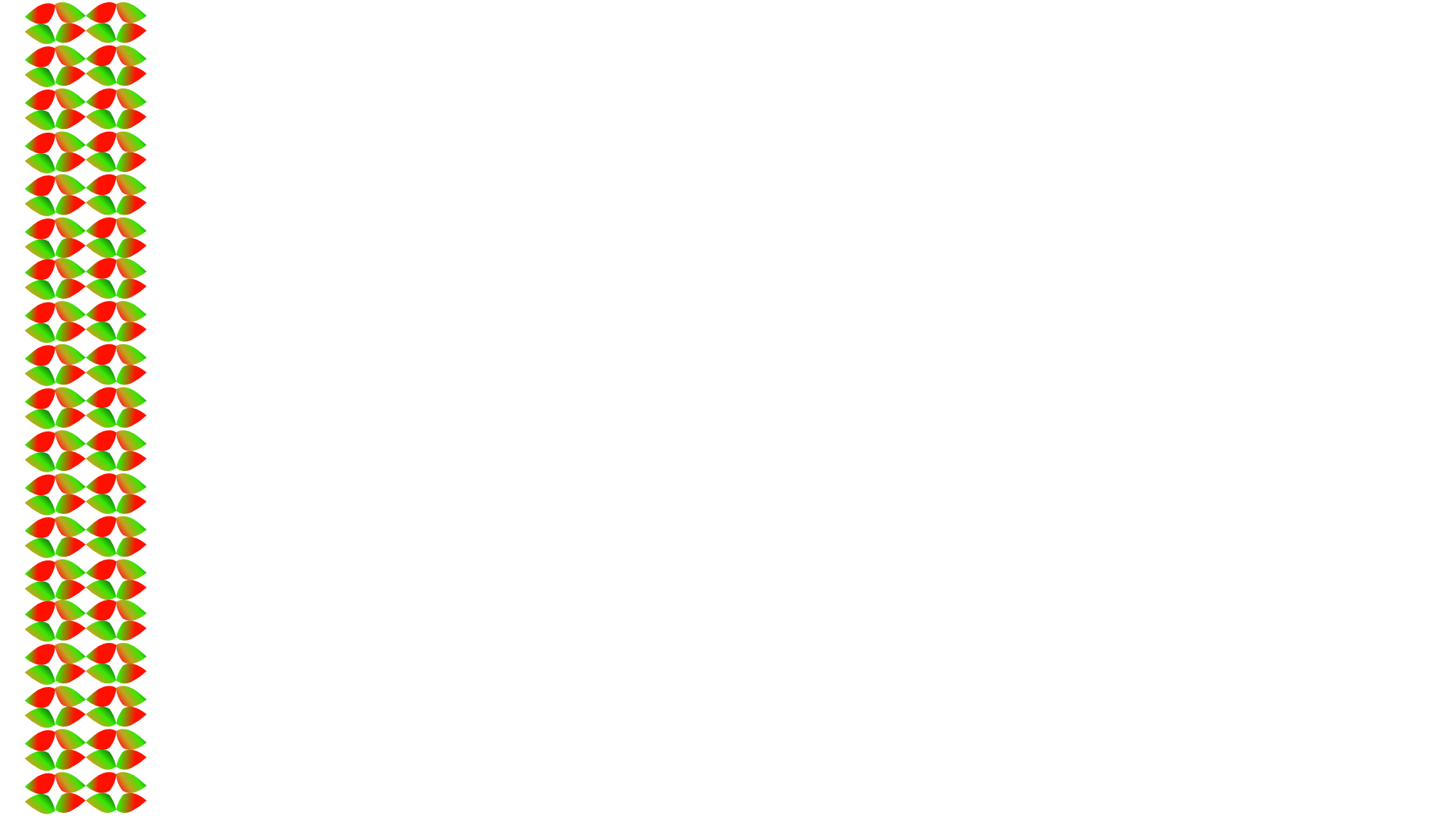 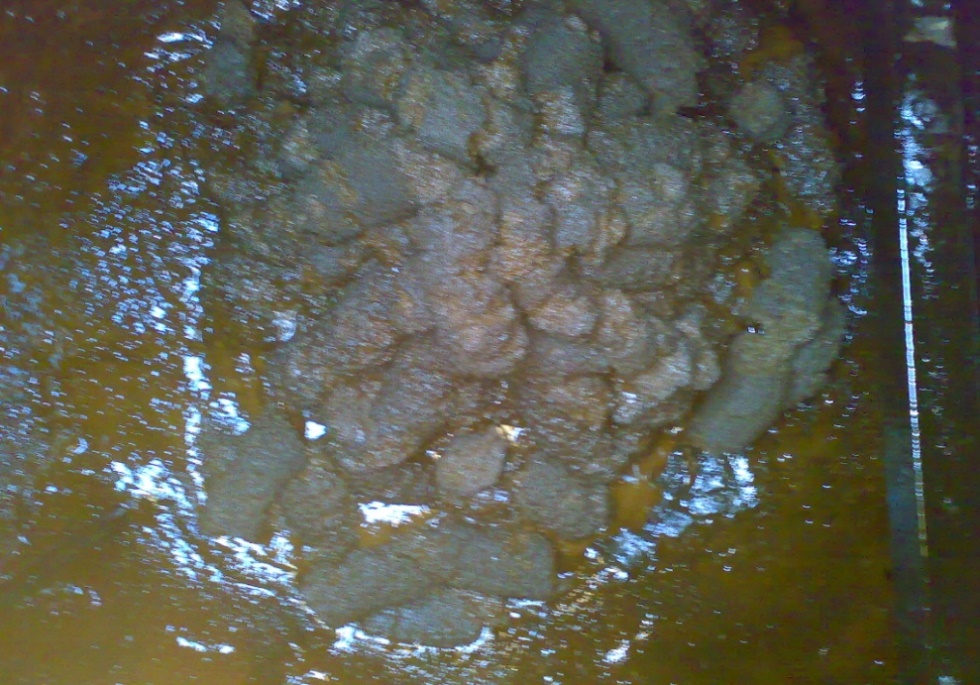 ОПЫТ ПРИМЕНЕНИЯ
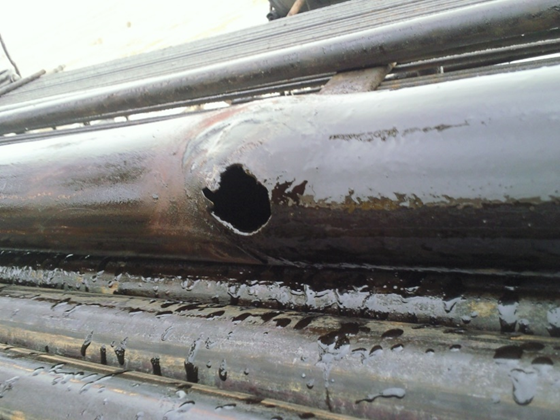 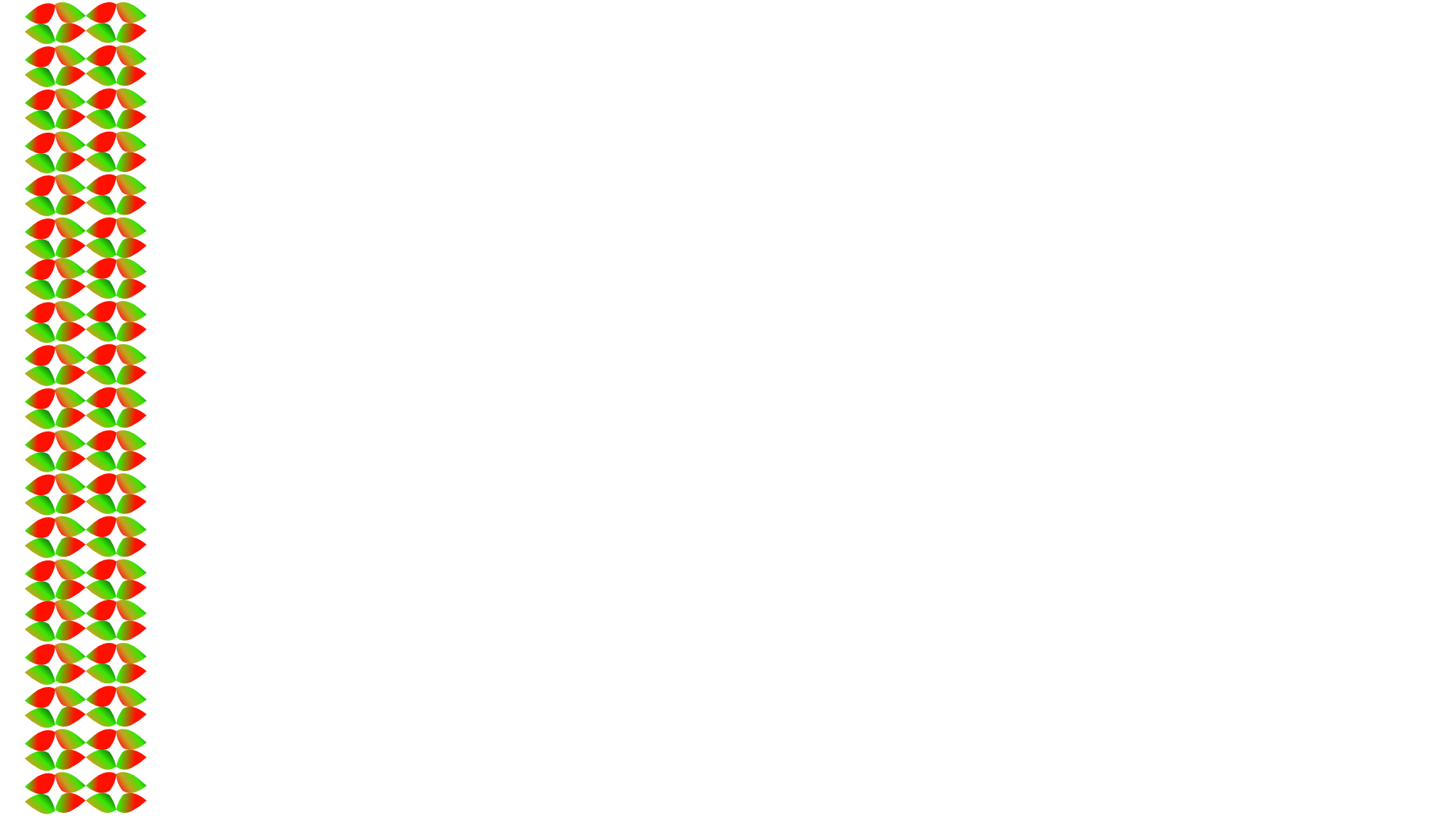 ПАРАМЕТРЫ НЕФТИ
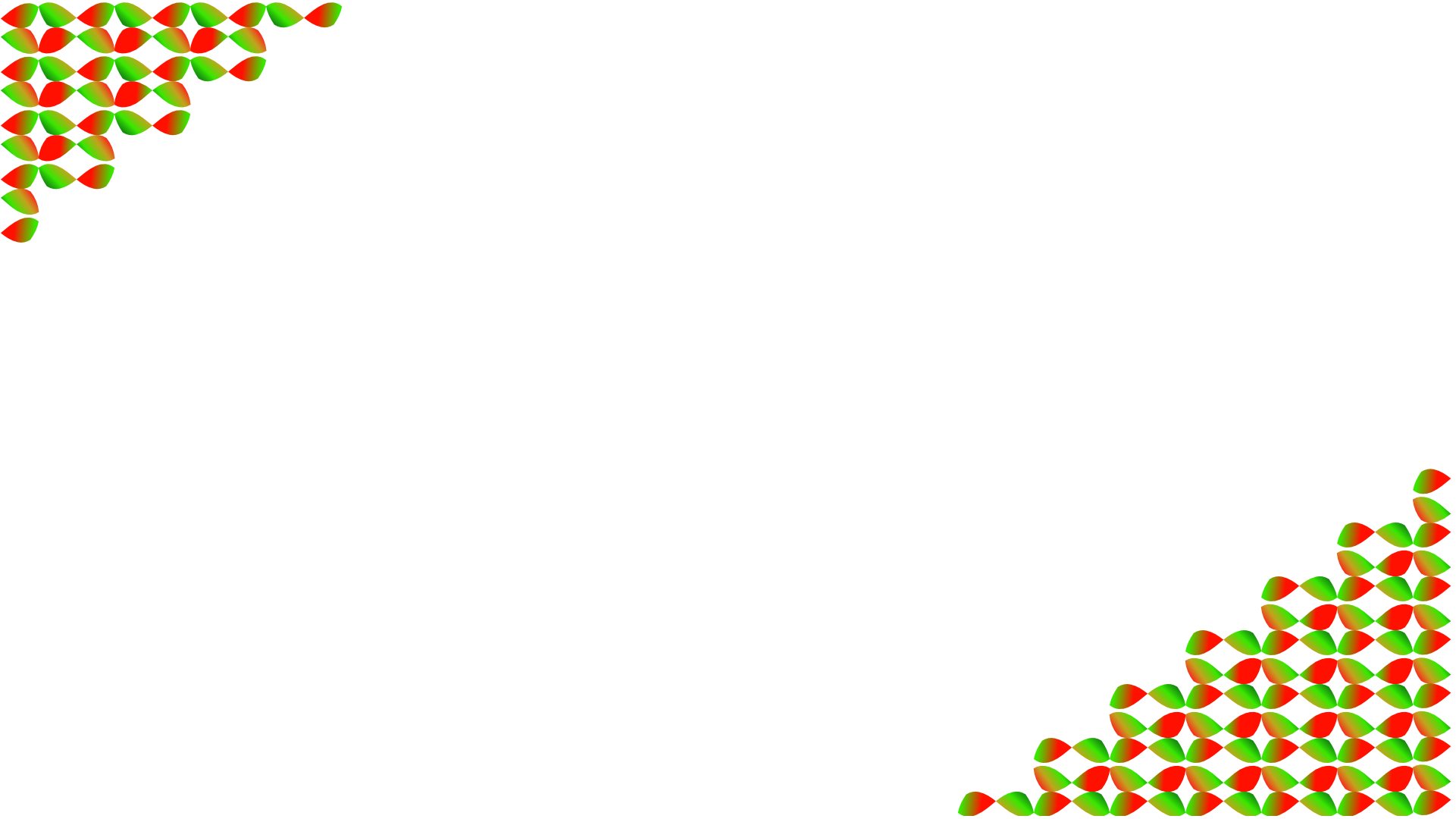 Спасибо за внимание!